FRED @St.Louis FED
An introduction to the Tool
Mike Aguilar | aguilar-mike@outlook.com | https://www.linkedin.com/in/mike-aguilar-econ/
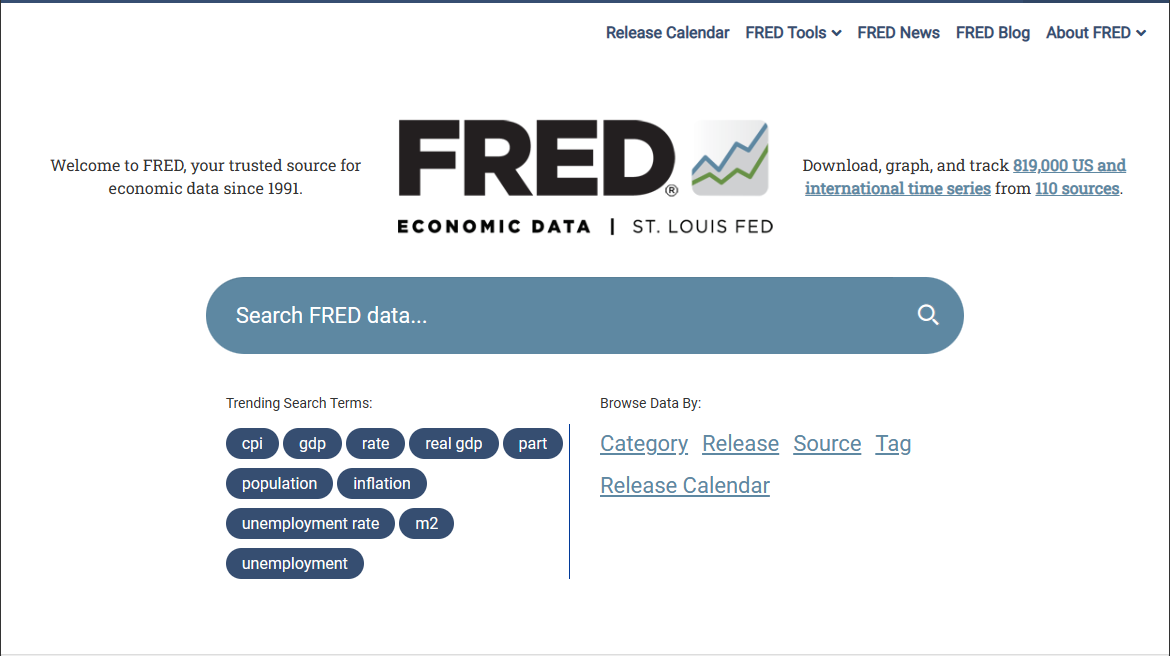 Outline of this tutorial
Meet FRED
Charting with FRED
Search FRED 
FRED account features
Meet FRED
https://fred.stlouisfed.org/
What is fred?
Fred is a data aggregator; i.e. a database of databases
Fred use cases?
Quick data reference
Download data for analysis in statistical packages
Charting 
Analysis on the FRED platform
FRED can be used in myriad ways. 
The list nearby ranks the likely uses cases students/practitioners of macro will likely face.
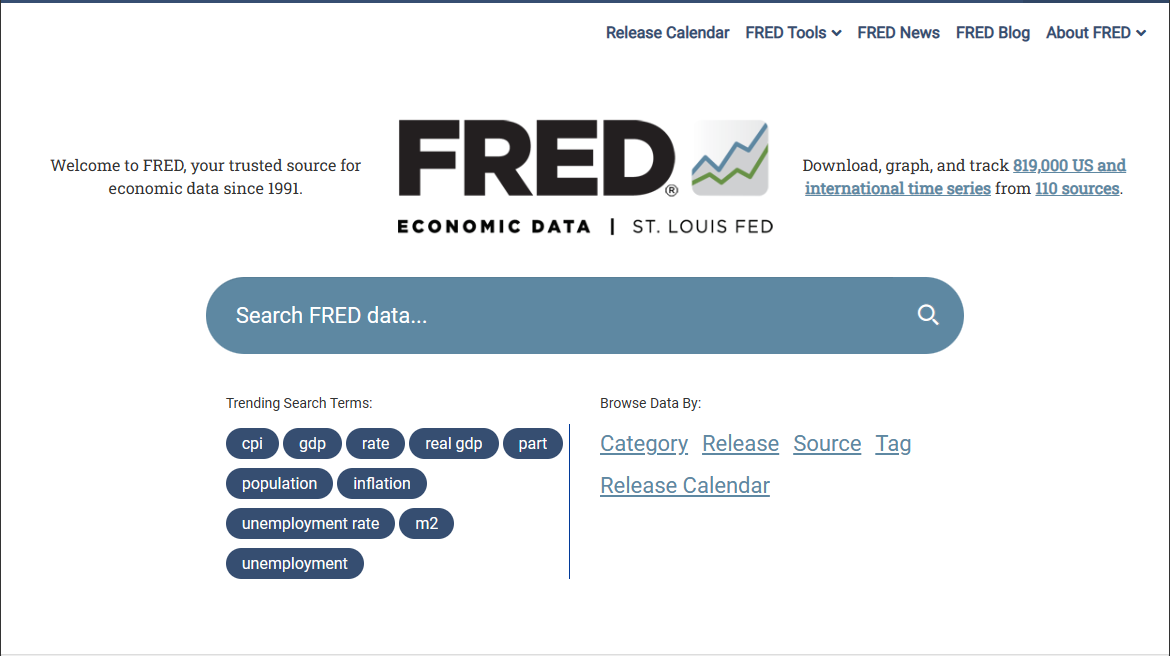 Outline of this tutorial
Meet FRED
Charting with FRED
Search FRED 
FRED account features
Charting with FRED
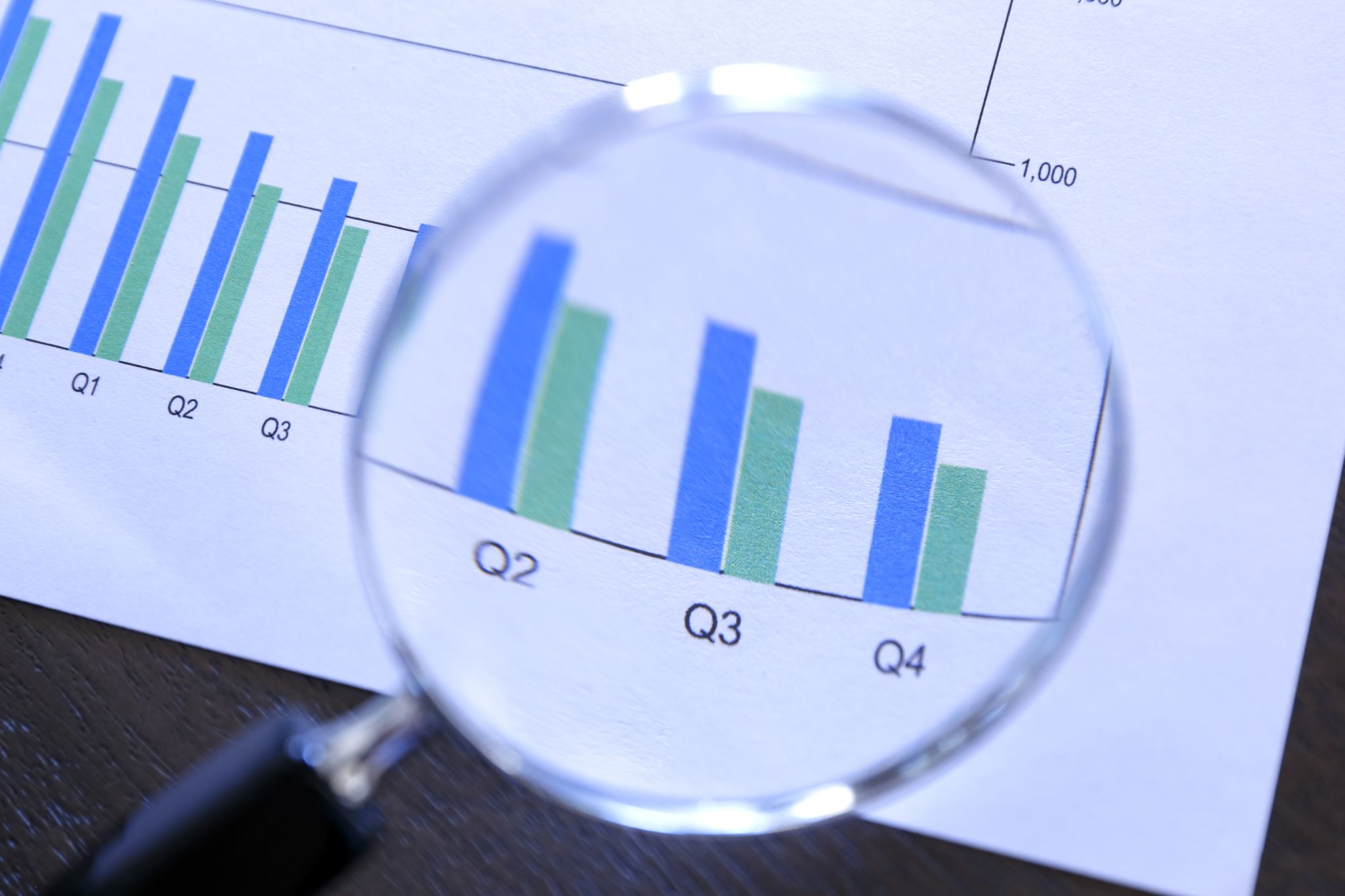 Charting with FRED
The following slides contain charts that are designed to highlight a variety of FRED’s advanced charting and data transformation tools.
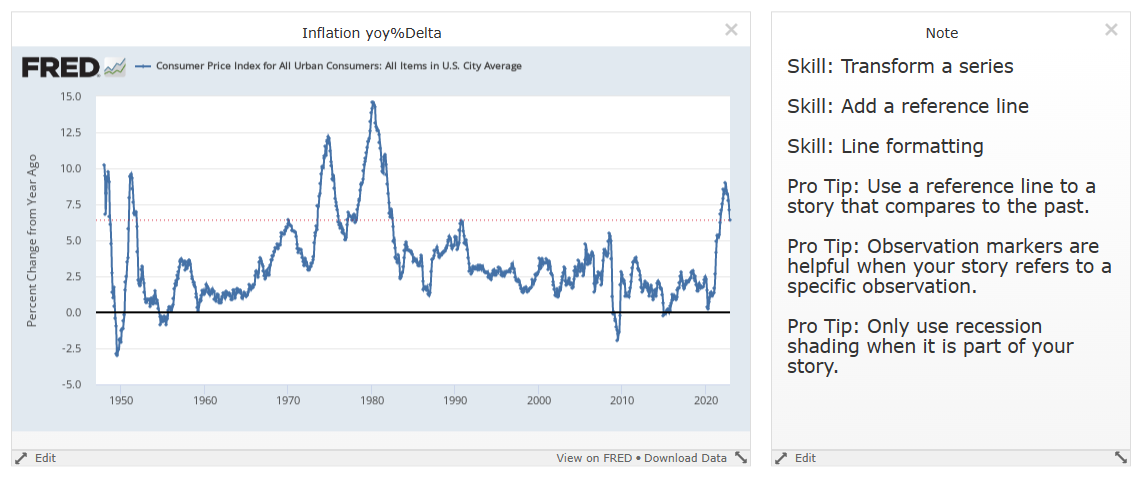 FRED TICKER: CPIAUCSL
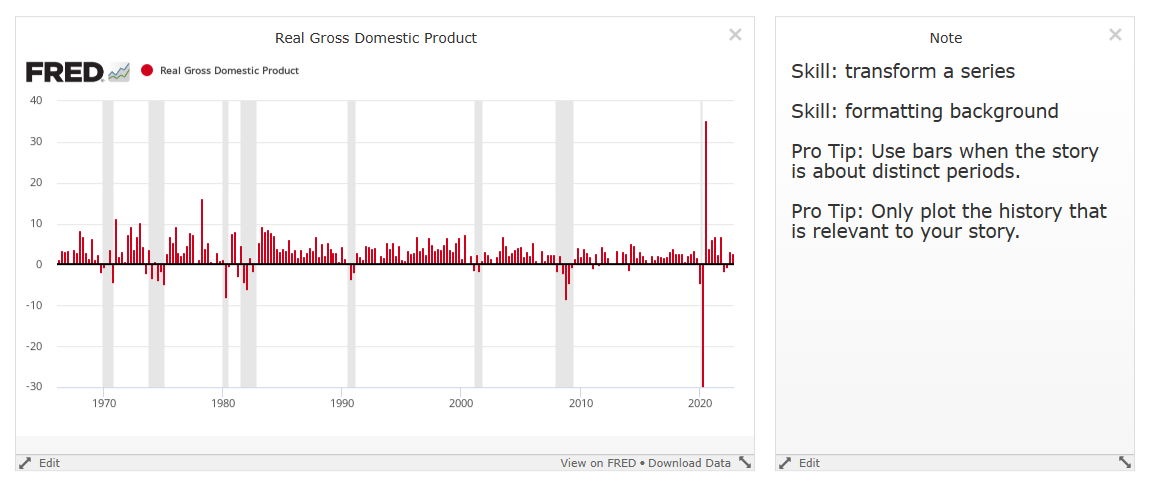 FRED TICKER: GDPC1
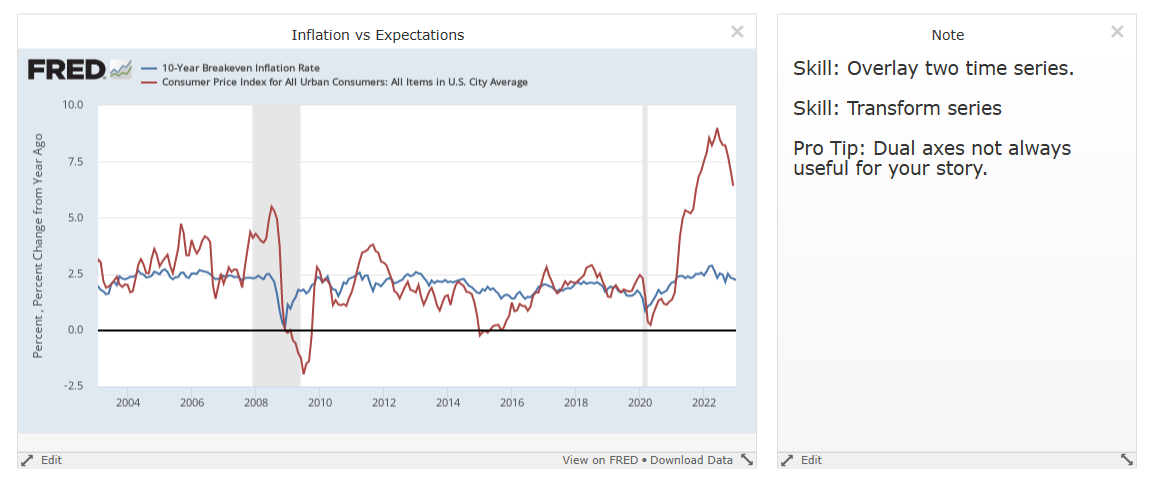 Search for CPI via AT A GLANCE
10yr ticker: T10YIE
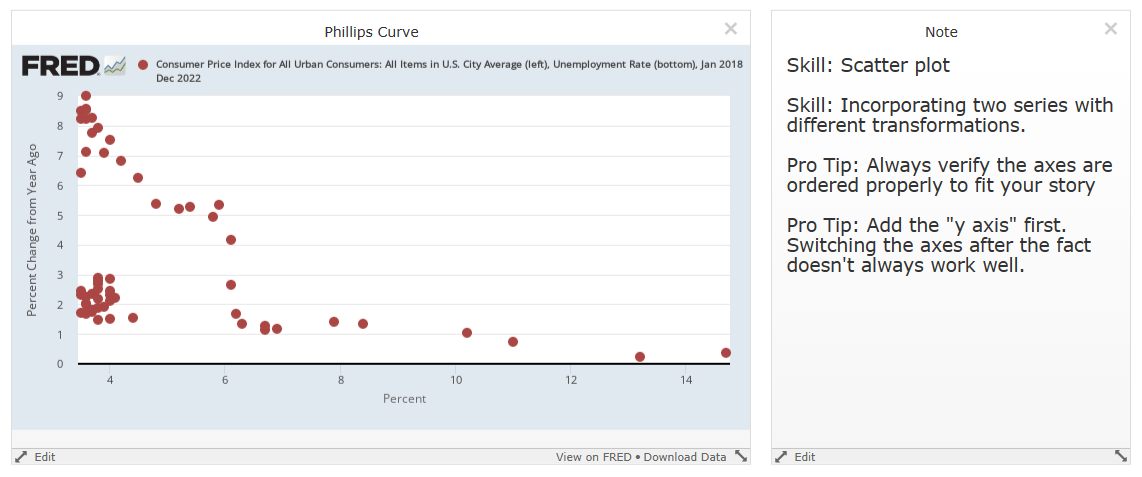 Access CPI via AT A GLANCE
Add FRED TICKER UNRATE
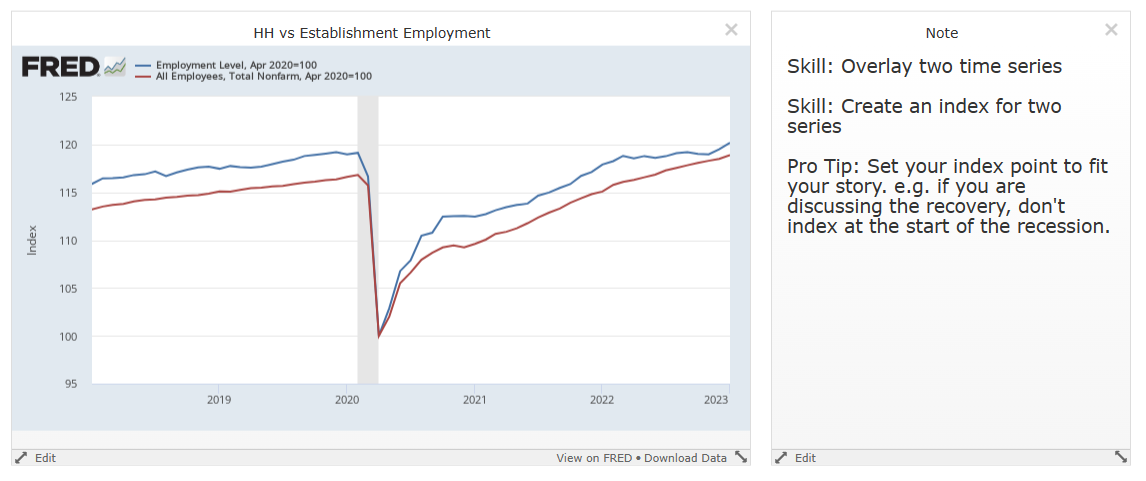 FRED TICKERS: CE16OV, PAYEMS
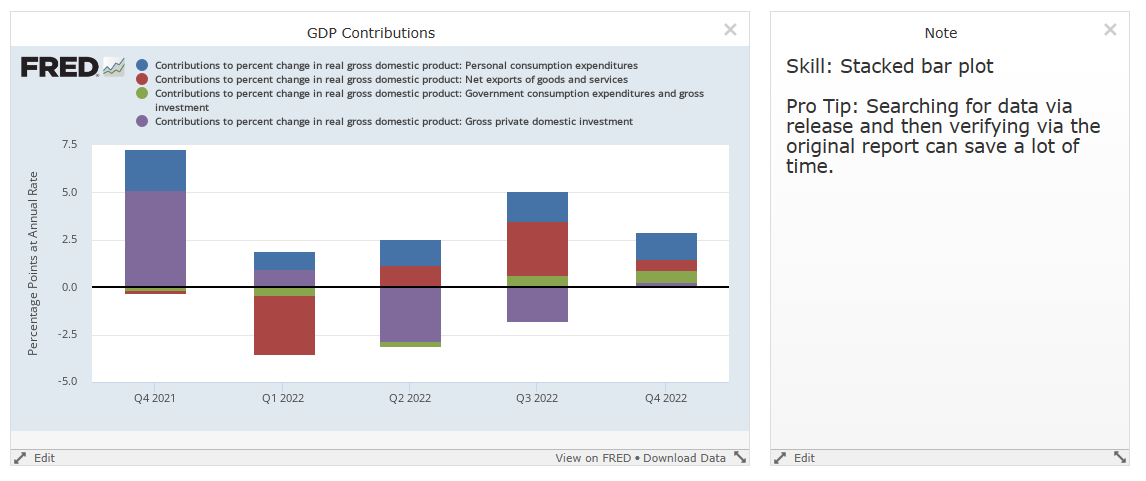 Scroll within Releases for Gross Domestic Product. 
Section 1
Table 1.1.2, Quarterly 
Lines 2, 7, 15, 22
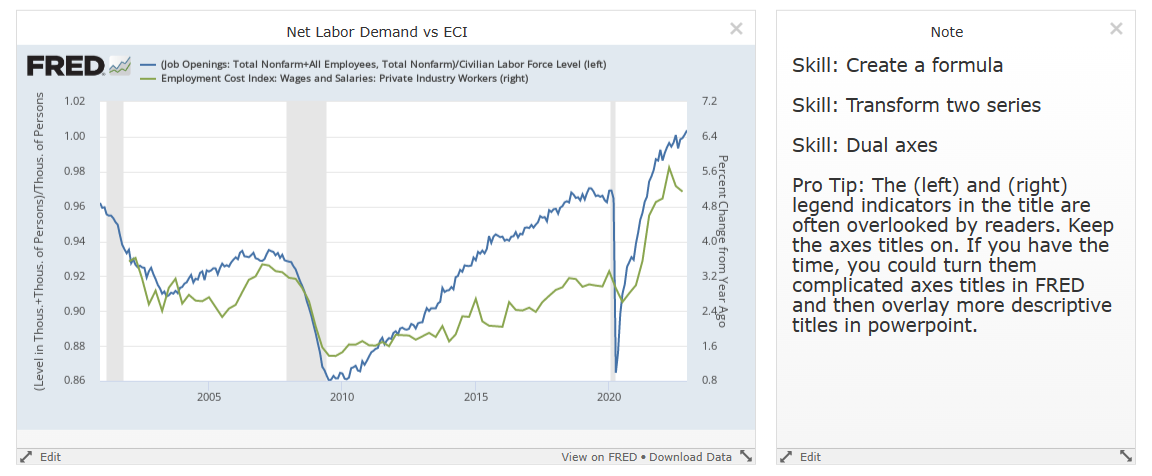 FRED TICKERS for Net Labor Demand: (JTSJOL + PAYEMS) / CLF16OV
FRED TICKER for ECI: ECIWAG
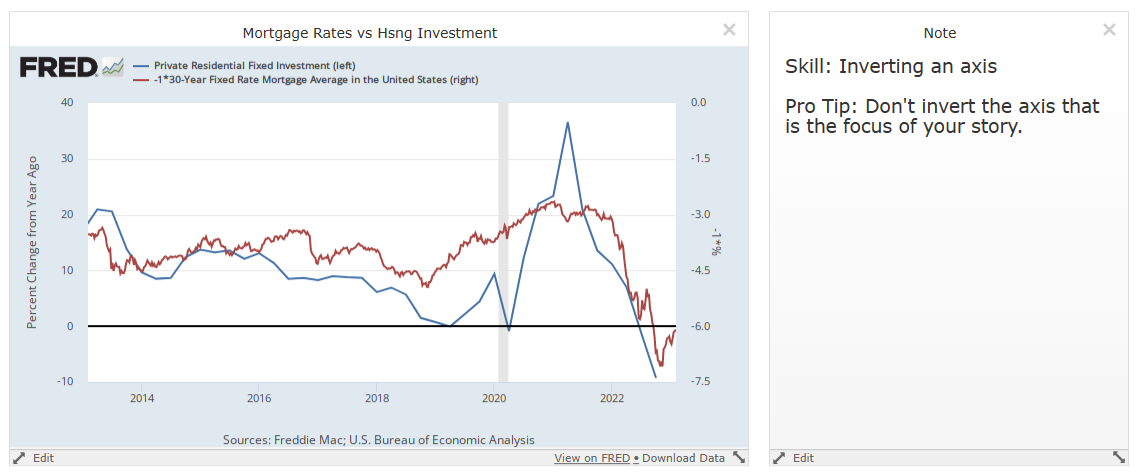 FRED TICKERS: PRFI, MORTGAGE3OUS
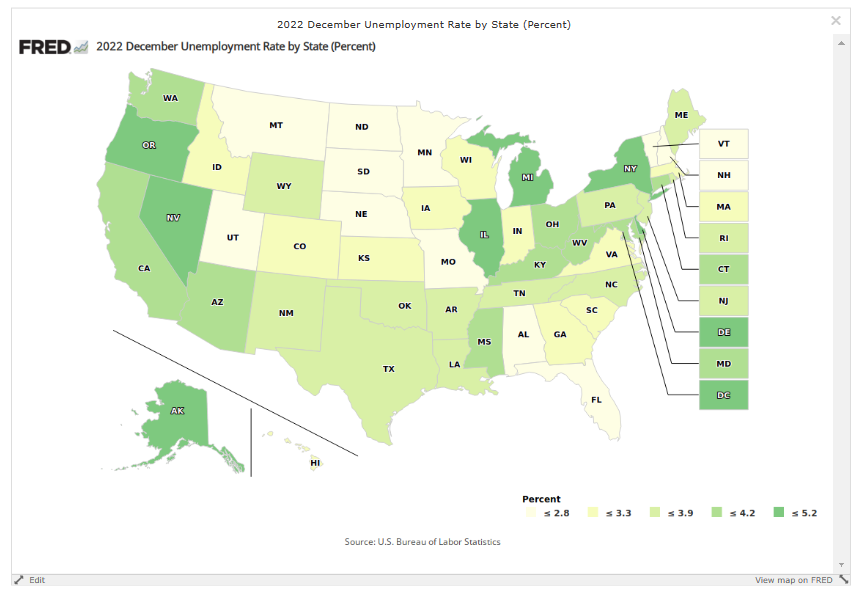 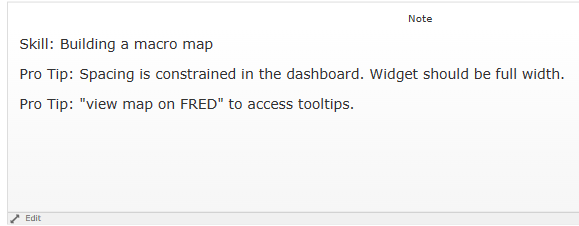 FRED TICKER: CAUR
exporting
Any charts you produce on FRED can be exported as Image, PDF, or PPT. 
Any of the underlying data can be exported to XLSX or CSV.
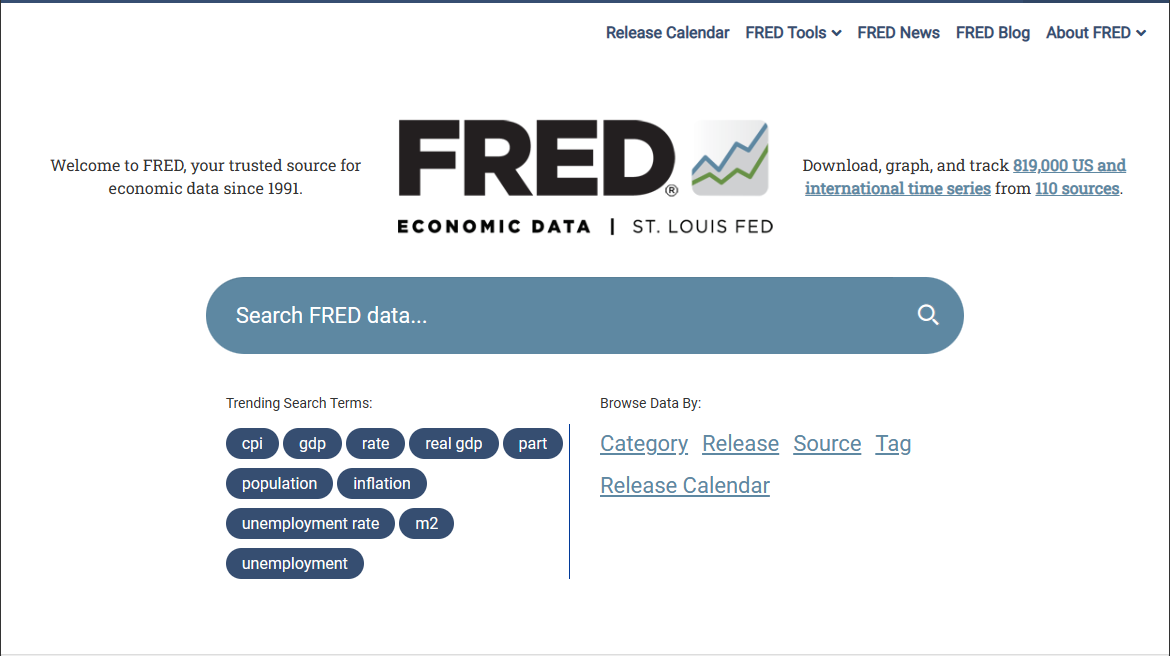 Outline of this tutorial
Meet FRED
Charting with FRED
Search FRED 
FRED account features
Search FRED
How do I find data on fred?Quick reference to key data
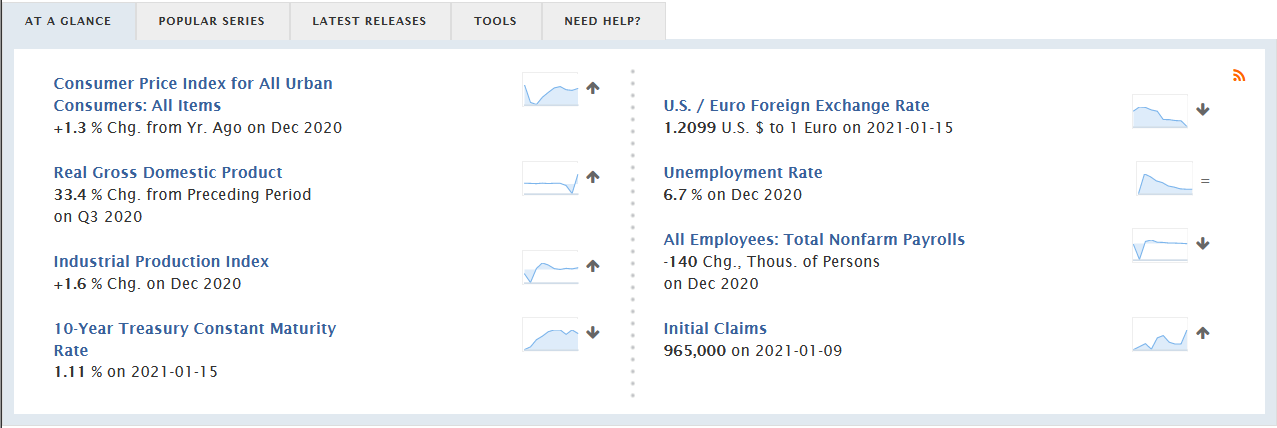 How do I find data on fred?Front page options
Some of the most popular series searched for on FRED
Currently released data with Calendar
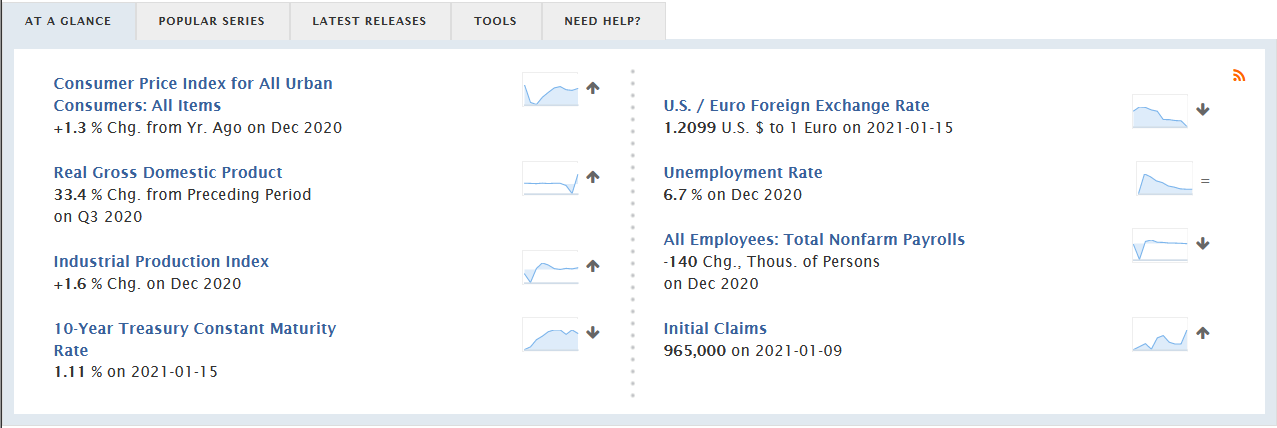 How do I find data on Fred? Fred search bar
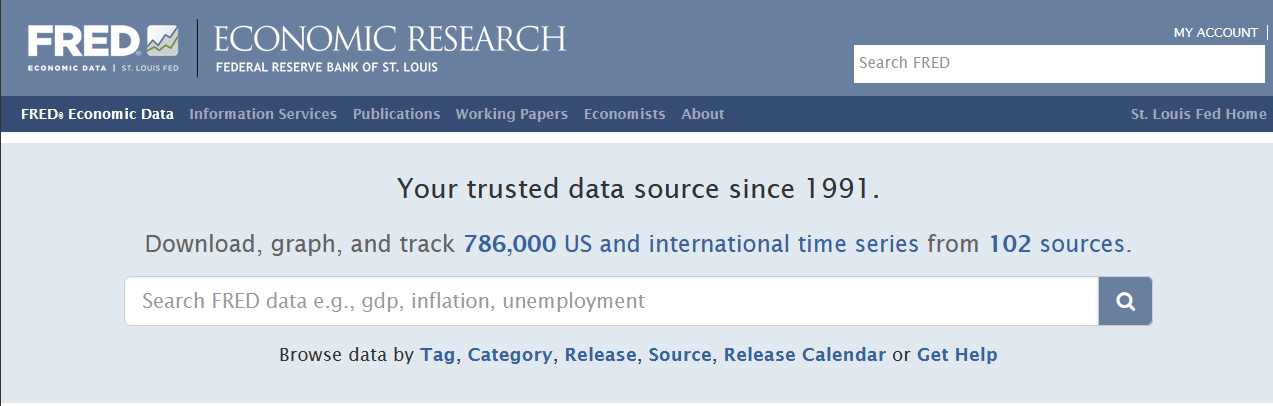 A simple search bar
Pro Tip: I’ve found that google’s search is more powerful.  Simply google “data fred XXX” to find your series/category.
How do I find data on Fred? Fred search bar
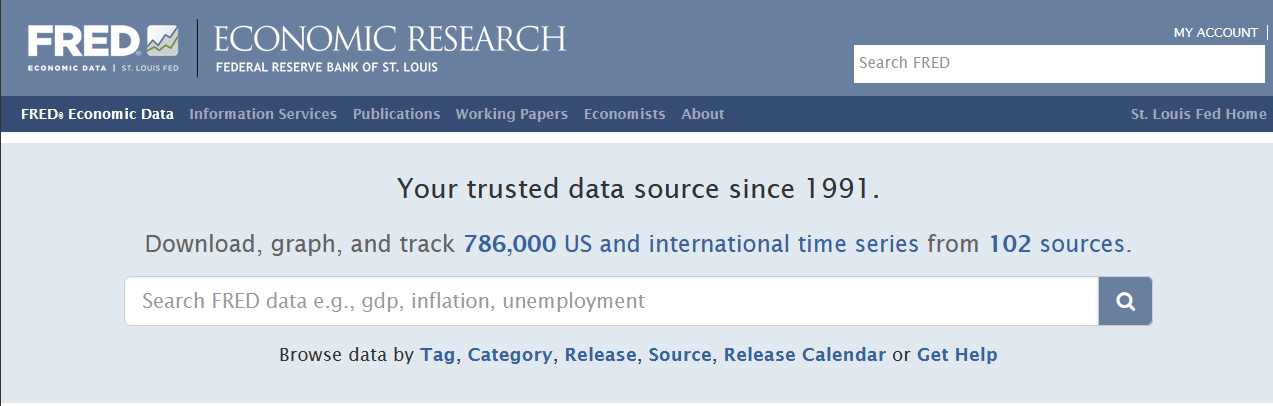 Pro Tip: browsing by release is helpful because the mnemonics used by FRED sometimes don’t match that used in the official data releases.
How do I find data on Fred? Browse by Release Calendar
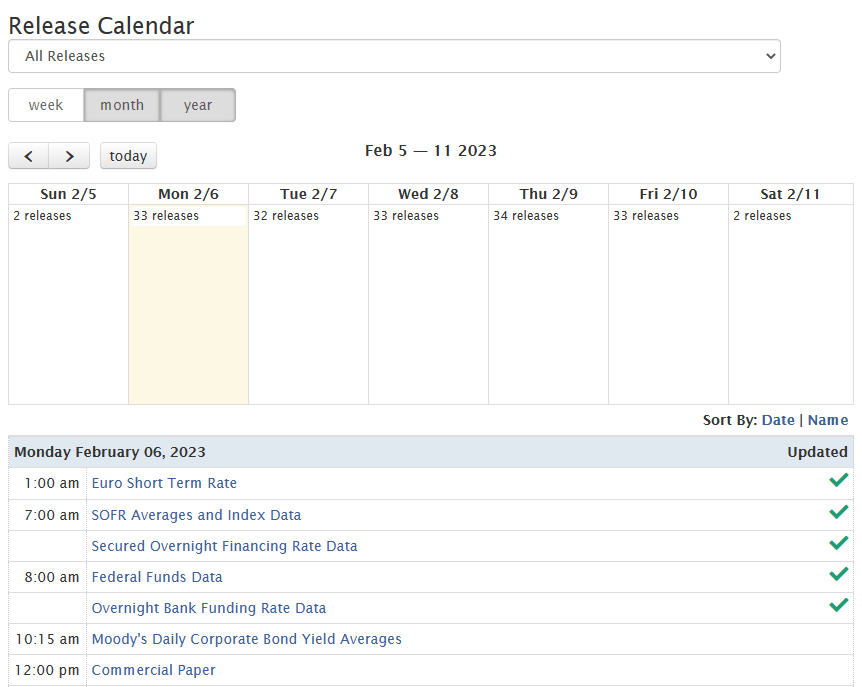 Pro Tip: Use Econ Calendars like those from the WSJ, Trading Economics, etc..to get a sense of the consensus forecast.  

Use FRED’s calendar finding data.
How do I find data on Fred? Browse by category
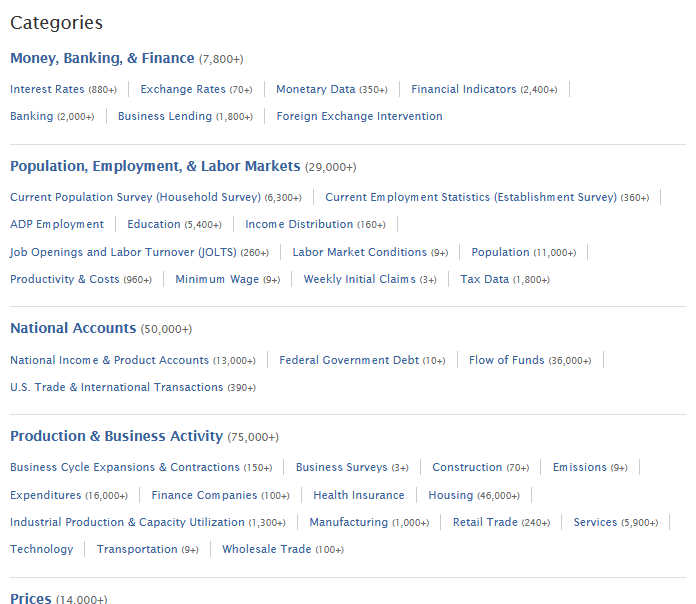 How do I find data on Fred? Reference the snapshot
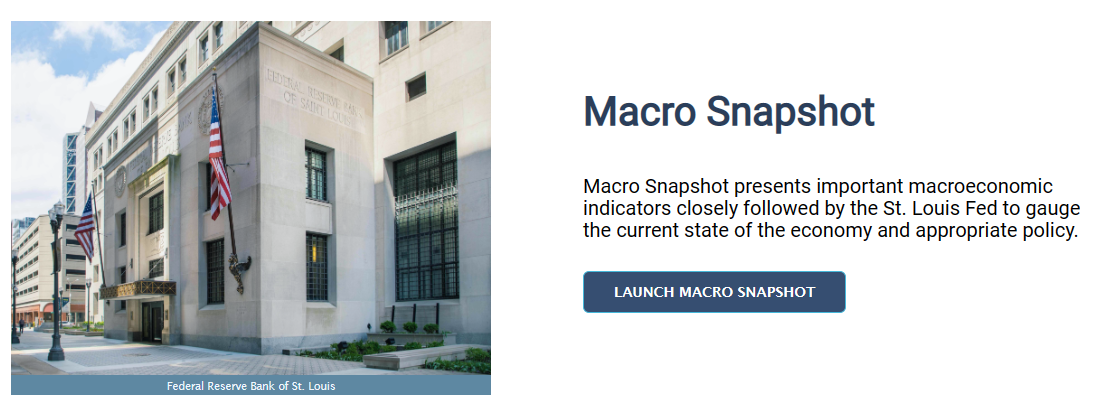 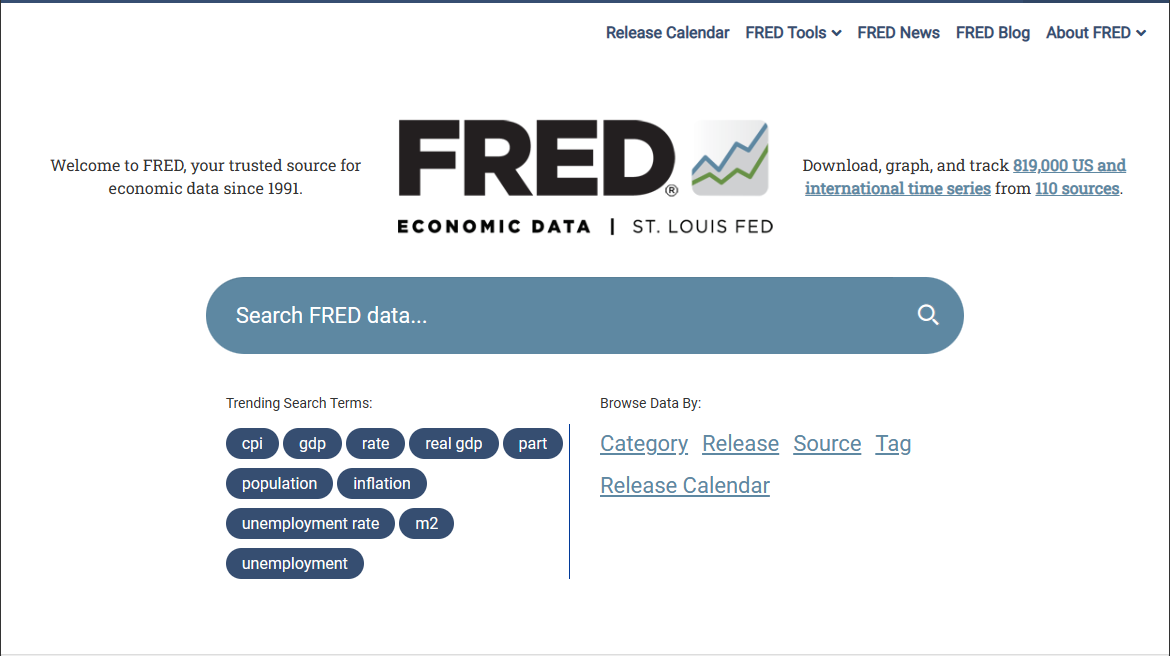 Outline of this tutorial
Meet FRED
Charting with FRED
Search FRED 
FRED account features
FRED account features
Fred account
Pro Tip: create a free FRED account to keep track of key series.  
Use Data Lists and/or Dashboards.
Data lists
You can browse published Data Lists created and shared by others. 
You can create and share your own lists to reduce frictions with regular updating.
Dashboards
Dashboards provide a great visual reference.  
You can create and share your own dashboards for key analyses. 
Pro Tip: Use “Notes” in the dashboard to remind yourself of key definitional and computational items. 
WARNING: updating feature is buggy.  Recommend viewing “On FRED” (not dashboard) to ensure you have the most recent data.
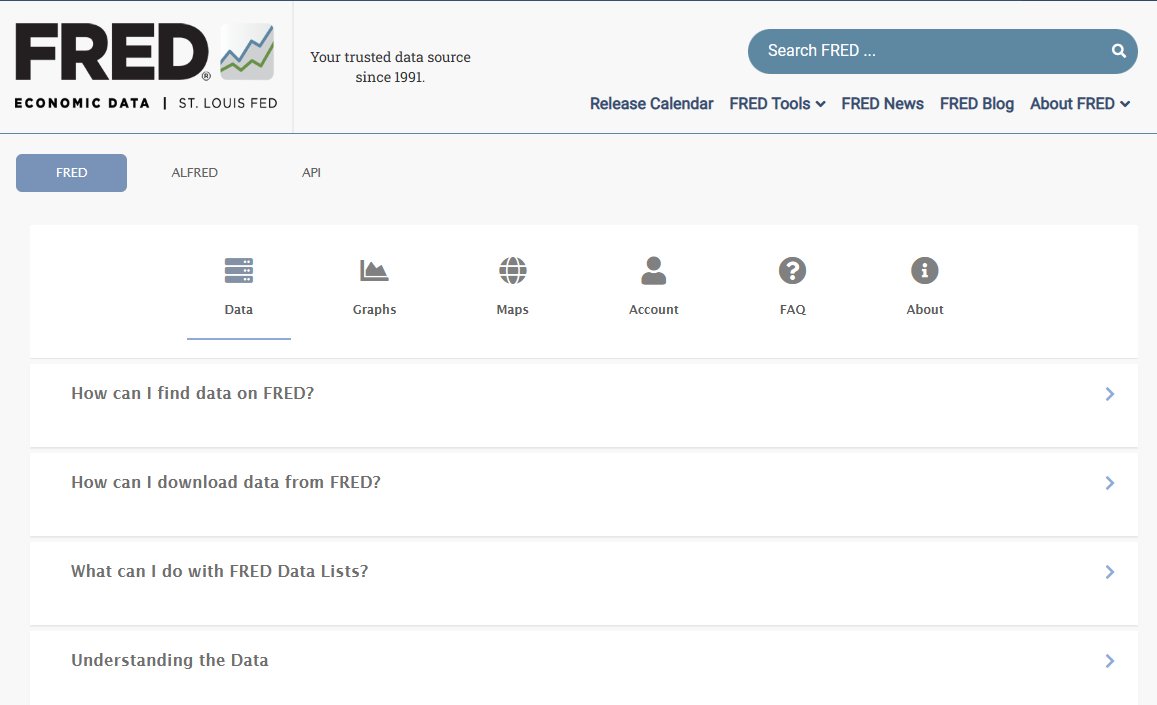 Outline of this tutorial
Meet FRED
Charting with FRED
Search FRED 
FRED account features

Dashboard with this tutorial’s charts: https://fredaccount.stlouisfed.org/public/dashboard/92488
There are myriad resources on the FRED website to keep learning.
Pro Tip
FRED is the #1 free resource of data for anyone working in macro, finance, or policy.